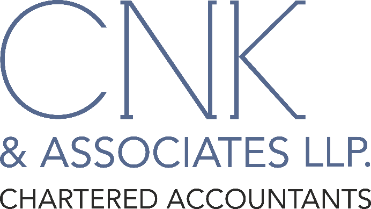 May 18, 2022
Opportunities in Internal Audit
www.cnkindia.com
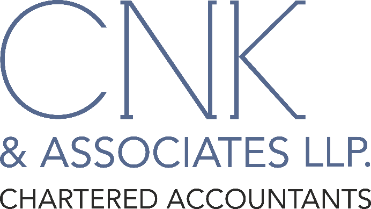 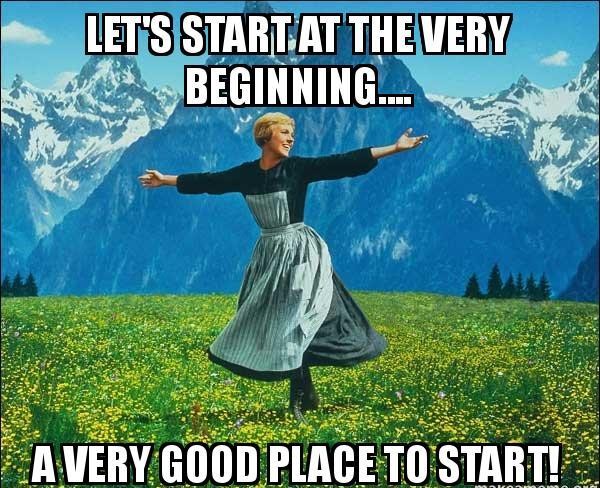 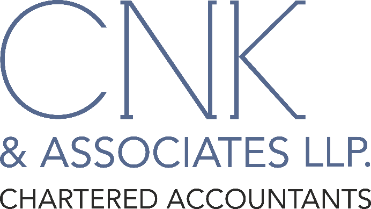 What is Internal Audit ???
Internal auditing is an independent, objective assurance and  consulting activity designed to add value and improve an  organization’s operations. It helps an organization accomplish its  objectives by bringing a systematic, disciplined approach to  evaluate and improve effectiveness of risk management, control &  governance processes.


Source: international professional practices framework (IPPF), the  institute of internal auditors research foundation. Florida, USA, January  2011, 2013, 2017.
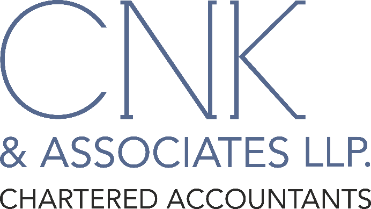 Objectives of Internal Audit
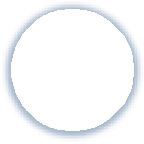 Compliances –
External & Internal
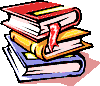 Governance  Processes &  Ethical Practices
Add Value,  Help  Achieve  Objectives
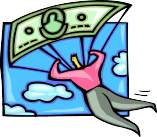 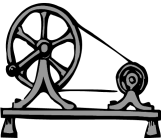 Risks & Controls
Optimization of  Resources, Costs &  Processes
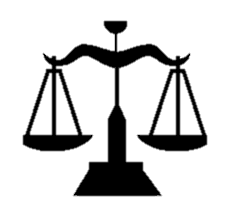 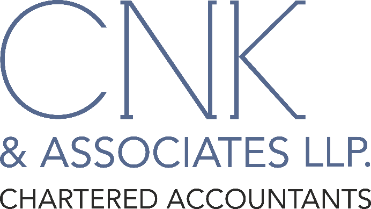 Three Lines of Defense
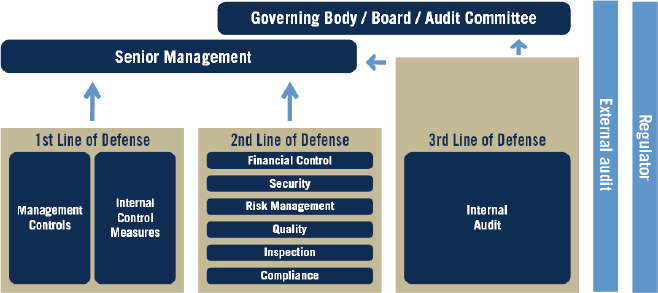 Regulatory Developments Conducive to IA Growth
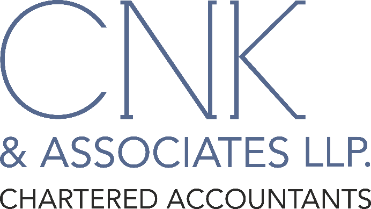 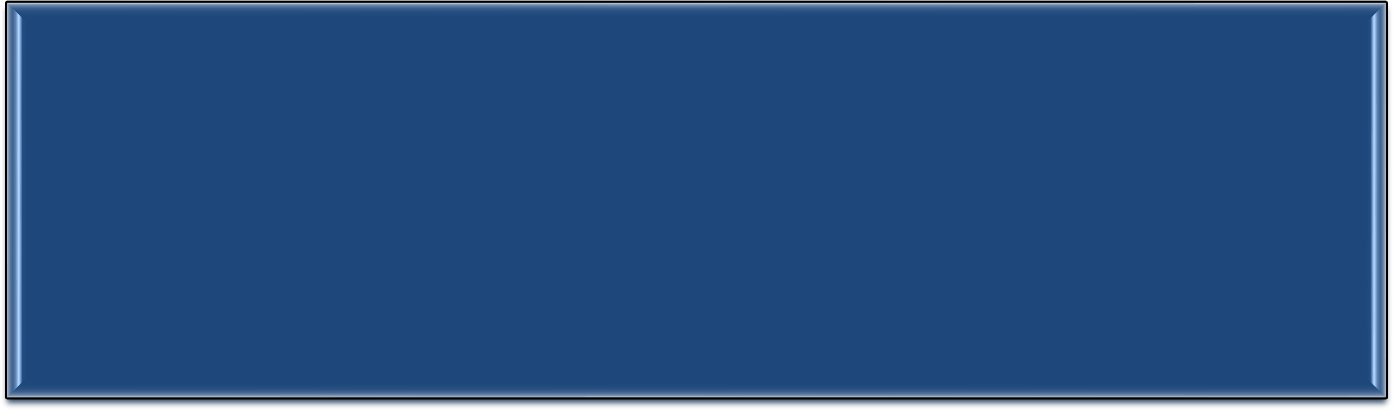 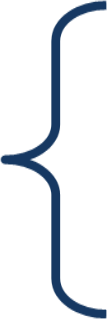 Section 138 - Mandatory Internal Audit
Section 139 - Rotation of Statutory Auditors
Section 144 - Statutory Auditors not to be Internal Auditors for related entities
atory
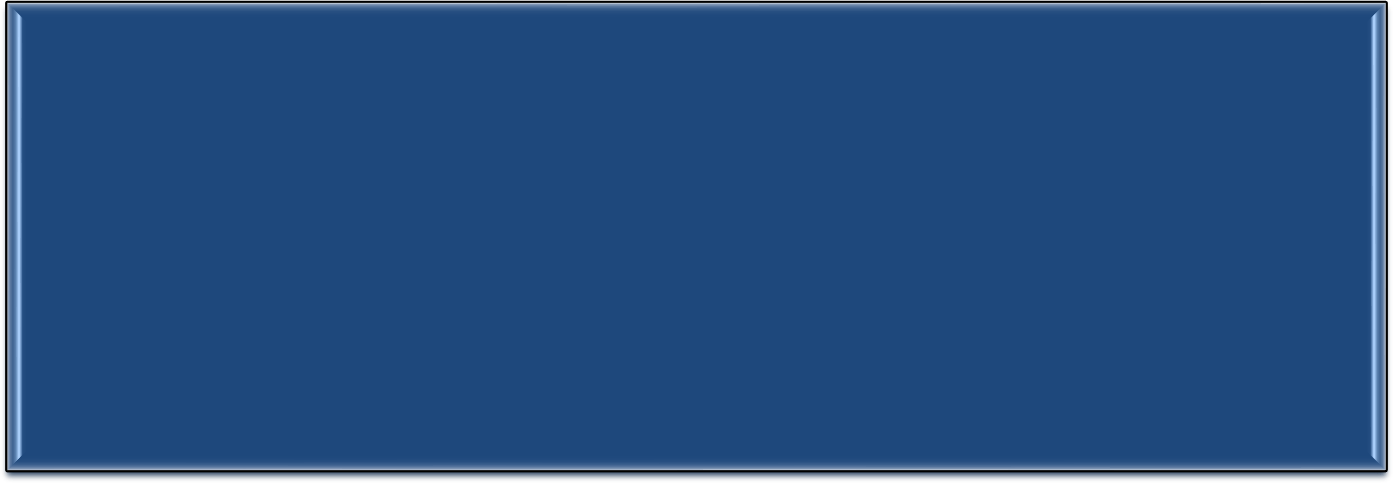 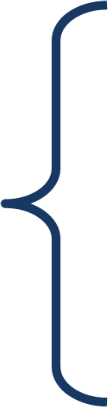 IFC and ICFR responsibilities on Boards and Auditors
SEBI	directions	for	Listed	Companies	for	IA	and	Risk  Management
CARO, 2020 with the inclusion of clause has restored the  IA function and role to a certain pedestal
RBI – Risk based Audit
ds
di
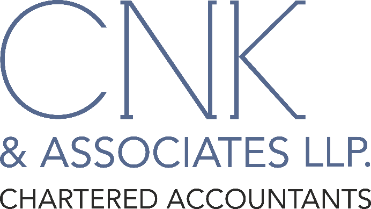 IA Structures
atory
ds
di
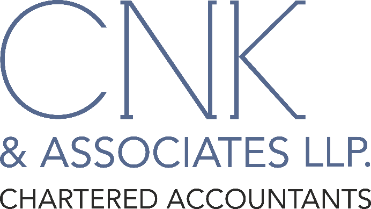 Internal Audit – Sectors Coverage
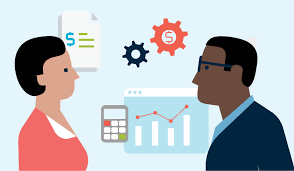 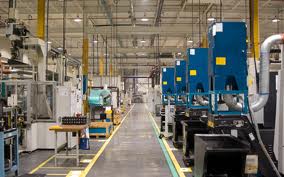 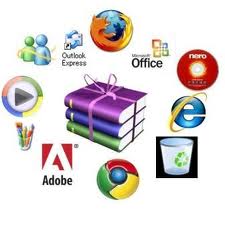 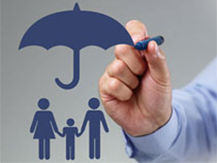 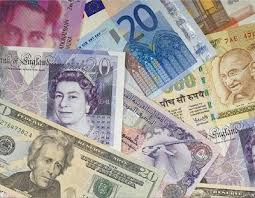 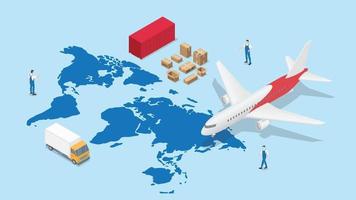 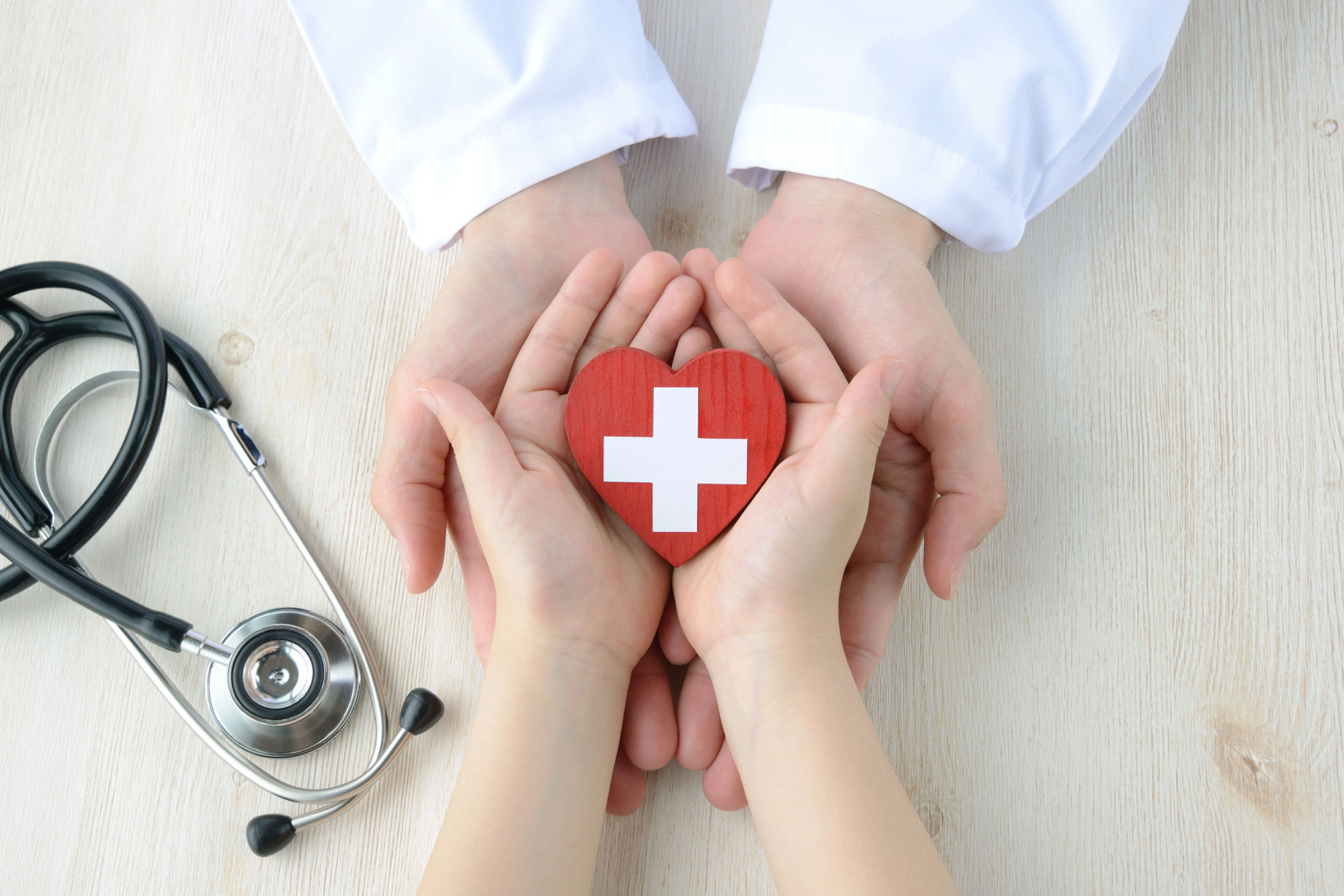 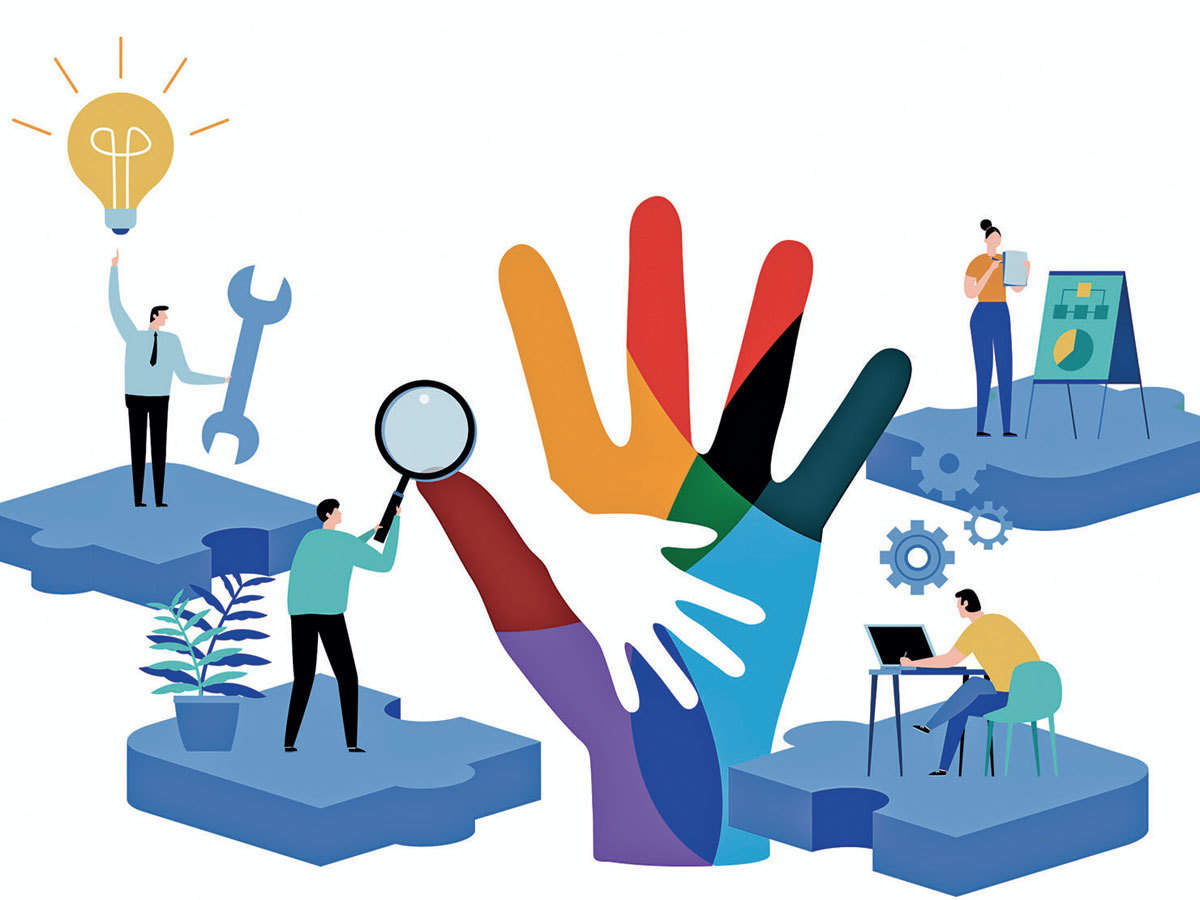 Manufacturing
IT & Software
Banking
Travel & Logistics
Financial Services
Insurance
Hospitality/ Entertainment
Real Estate
Pharma / Health Care
Not for Profit
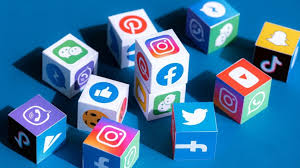 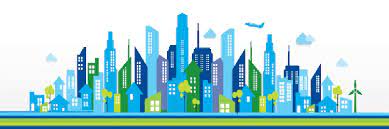 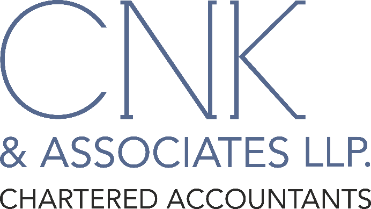 Opportunities in IA
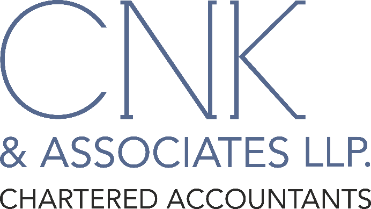 Opportunities in IA
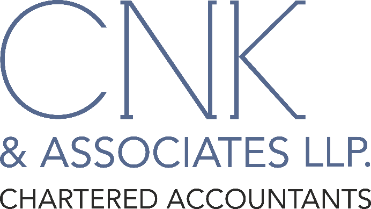 Opportunities in IA
Quality assurance for Mutual Funds: independent calculation/ pre confirmation of NAV, limits, redemptions, reporting to the Boards etc.
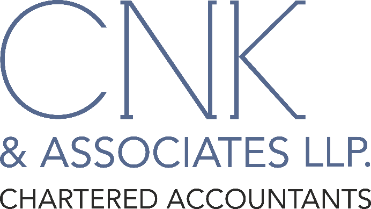 Opportunities in IA
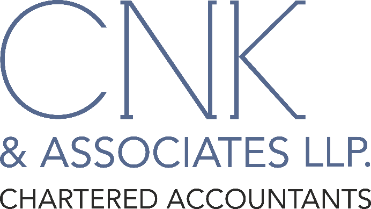 Opportunities in IA
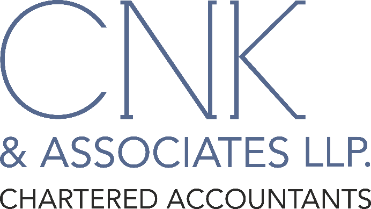 Opportunities in IA
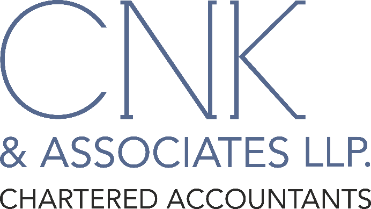 Need for Specialization
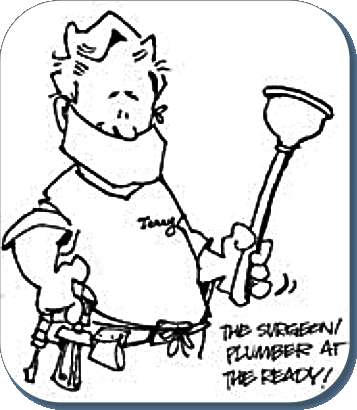 Bypass Basics: New Plumbing for the Heart
Written by:
Christine Haran -
Published on: September 29, 2004

What is coronary bypass surgery?
In bypass surgery, we use either arteries or  veins from the patient's own body to create  a bypass around blockage in the artery, so  blood can flow beyond the blockage to the  heart muscle that's being supplied by that  artery. It's like new plumbing.  We're  creating a new avenue for blood to go to the  heart muscle.
It is established that the bypass surgery is basically a plumbing job –
would you allow your plumber to do your bypass?
3
Qualification / Skill                               sets required
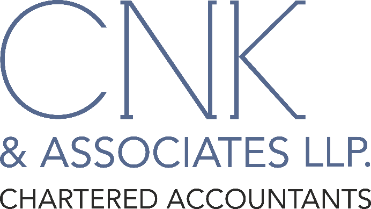 Chartered Accountants (CAs)
Forensic Accounting & Fraud Detection (FAFD)
Diploma in Information Systems (DISA)
Certified Internal Auditor (CIA)
Certified Information Systems Auditor (CISA) 
Engineers
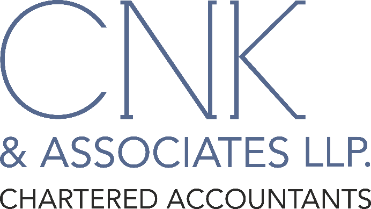 Association / Empanelment
Membership of ICAI/ IIA/ ISACA
Joining Study Groups 
Empanelment with SEBI/ IBA / AMFI/ SFIO
RFPs - https://www.pdicai.org/Opportunities.aspx
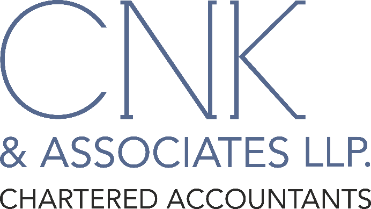 Thank You